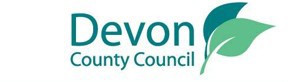 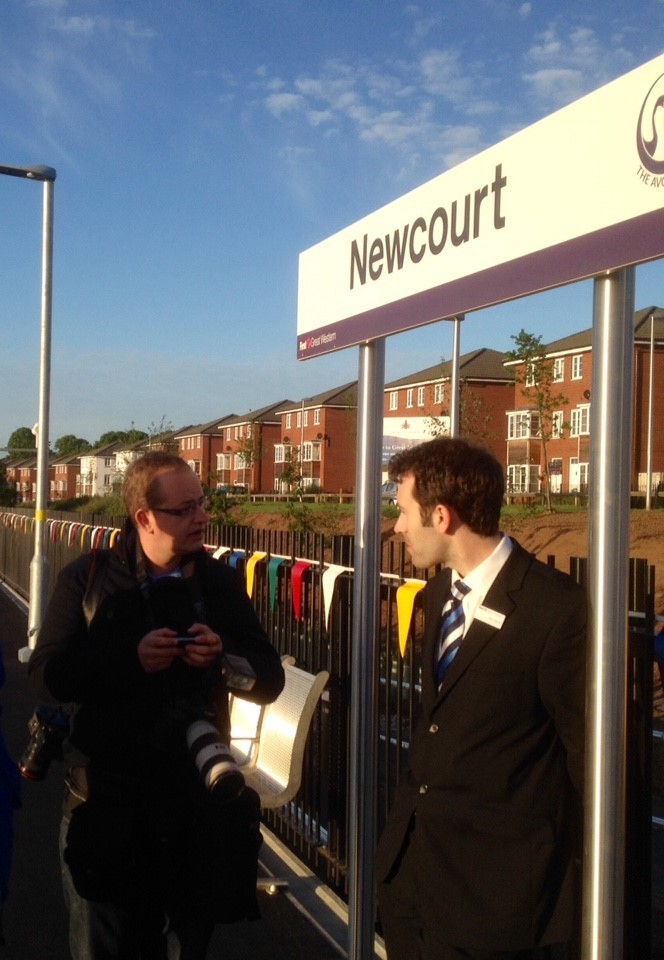 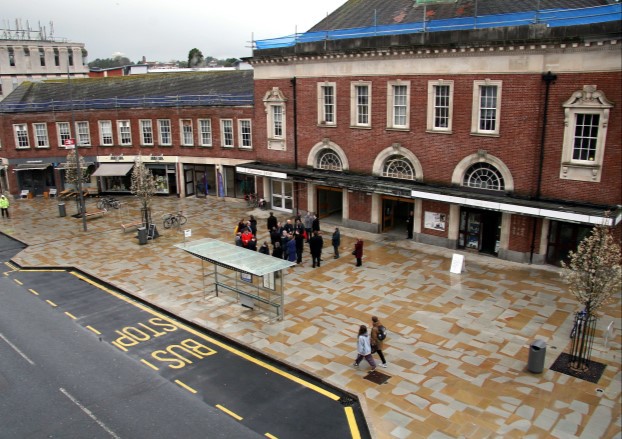 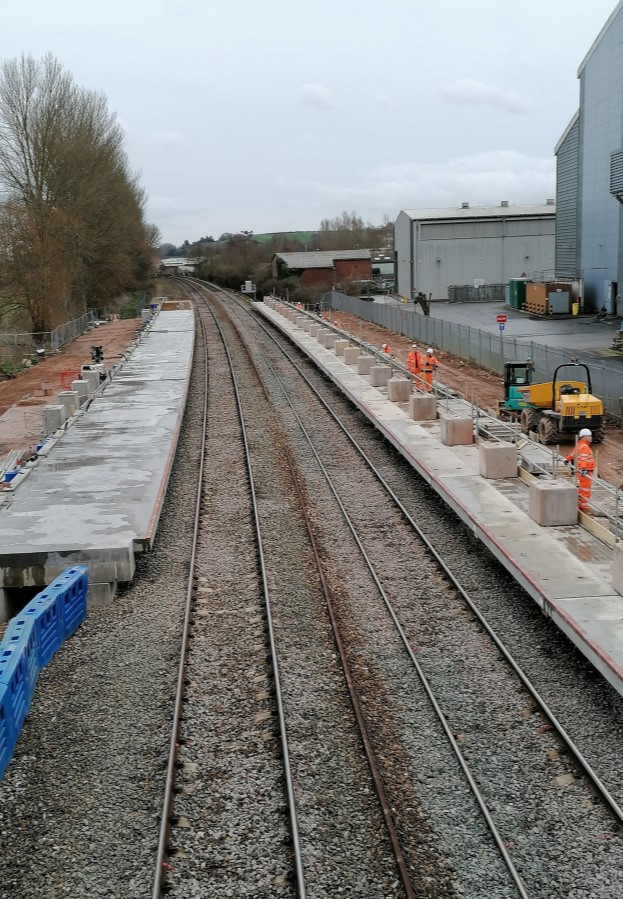 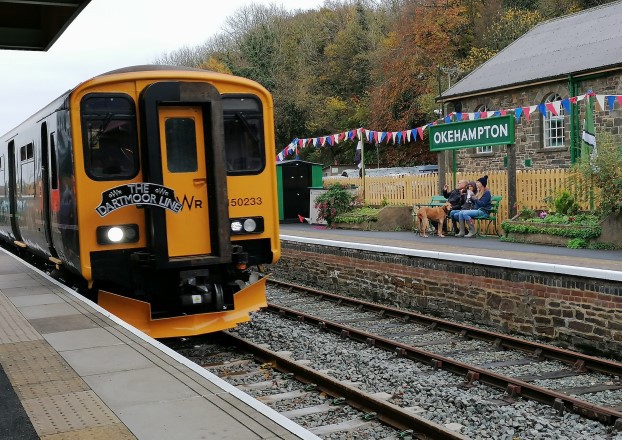 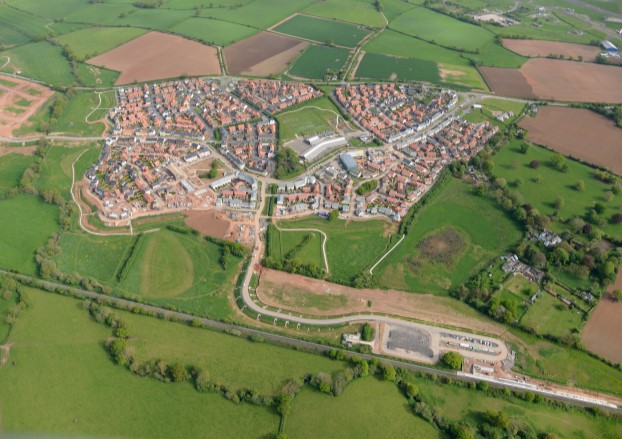 jamie.hulland@devon.gov.uk Transportation Strategy & Road Safety Manager
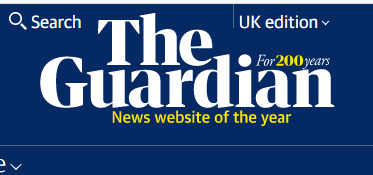 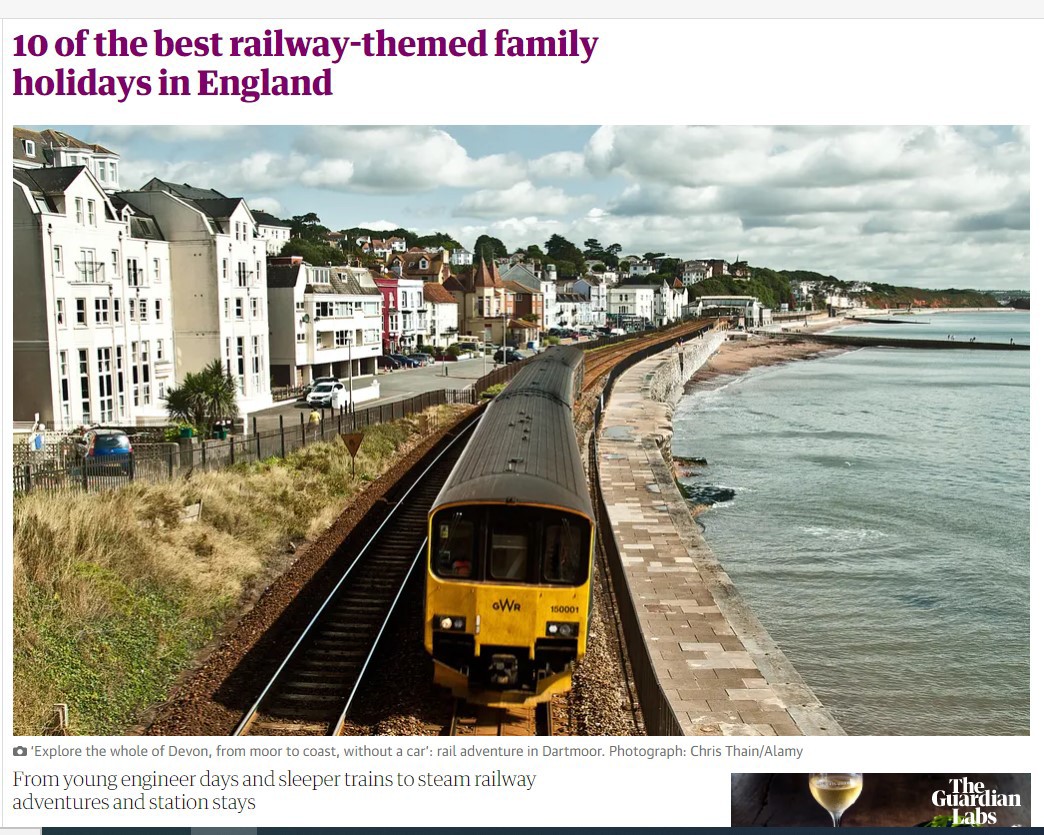 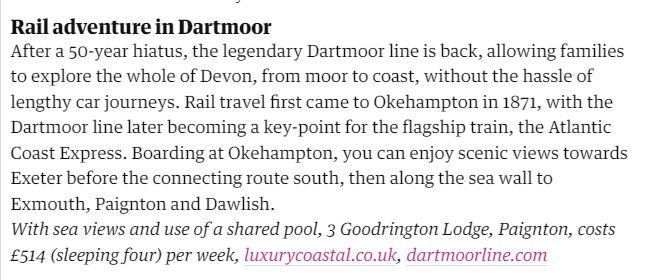 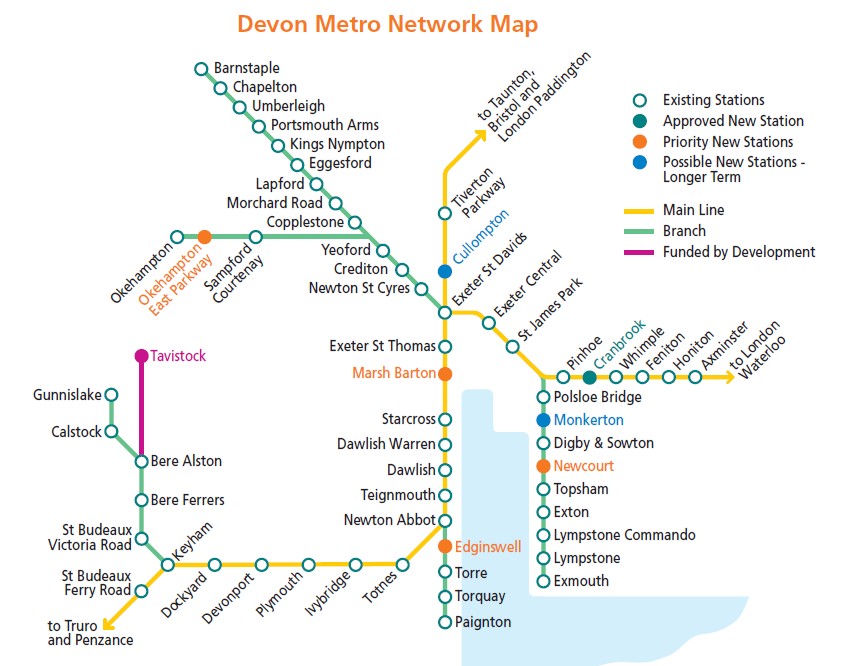 Devon Metro Vision
Devon Rail Priorities

Red outline – Devon CC projects
Blue outline – Other Council projects
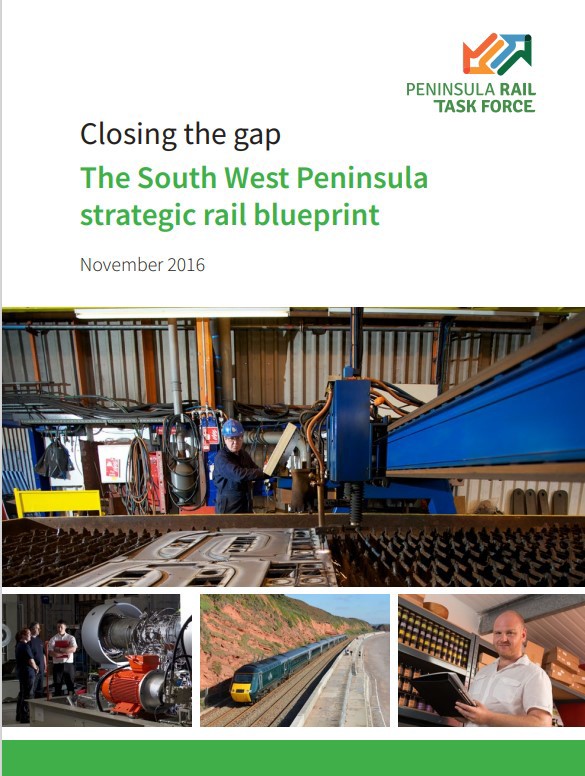 Tavistock to Plymouth Railway reopening
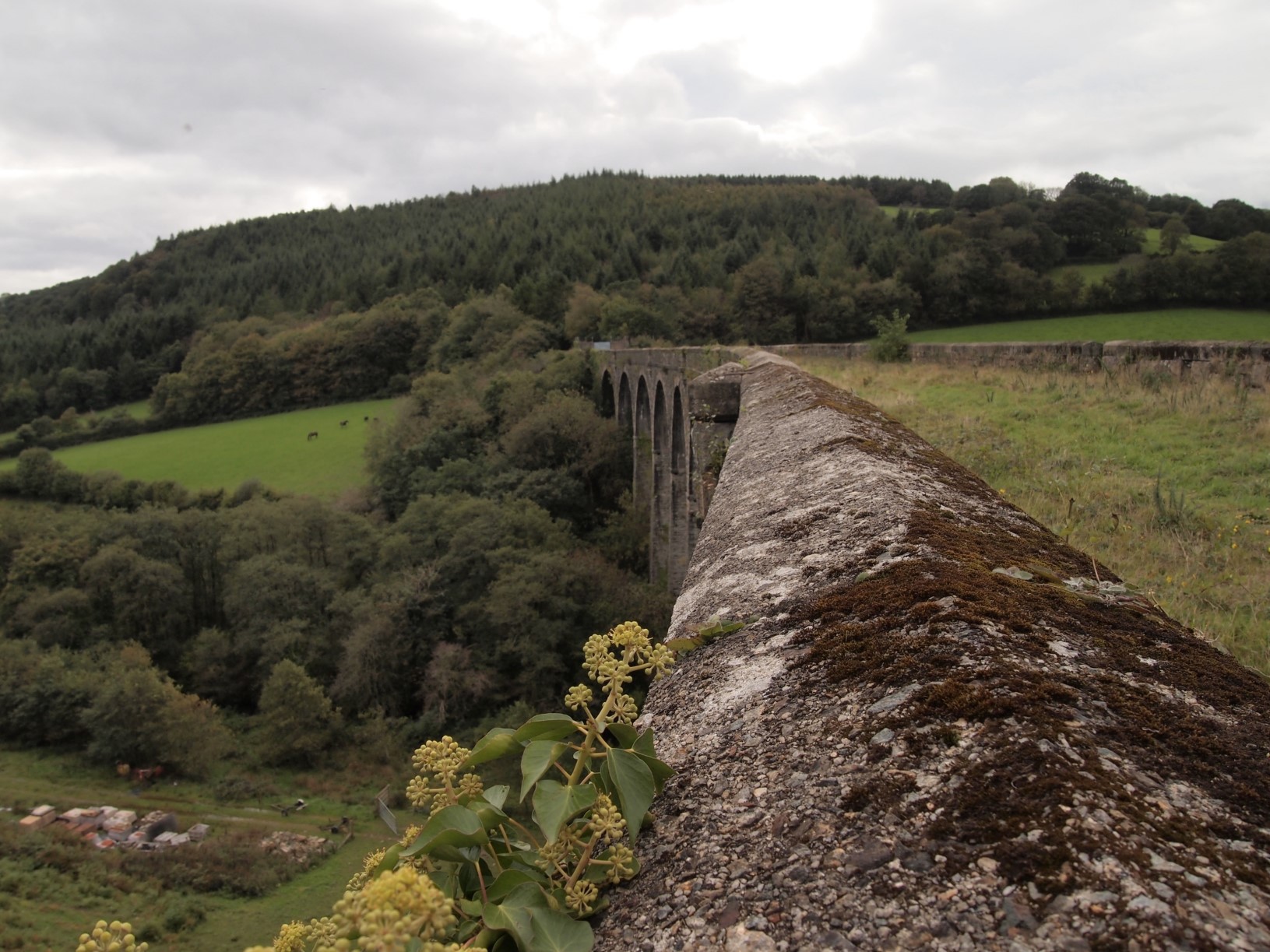 Shillamill Viaduct
STRATEGIC OUTLINE BUSINESS CASE
(what is it and what is the process?)
ENGINEERING & OPERATIONAL REVIEW
Restoring Your Railway
Ideas Fund

Objectives:
Better connectivity driving local economic growth
Reconnecting communities
Regeneration of communities and restoring lost connectivity as a result of railway closures
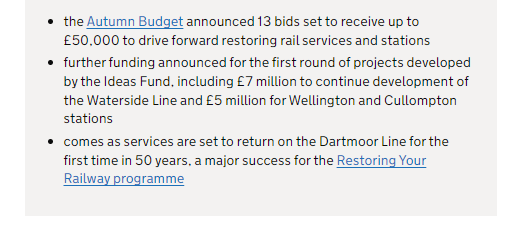 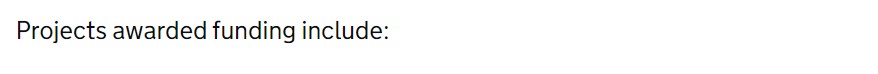 “The Process”
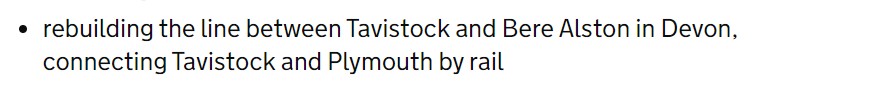 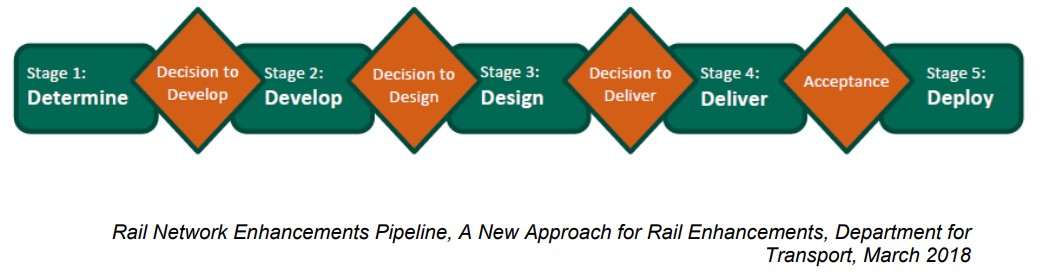 Business Case Development
Stage 1
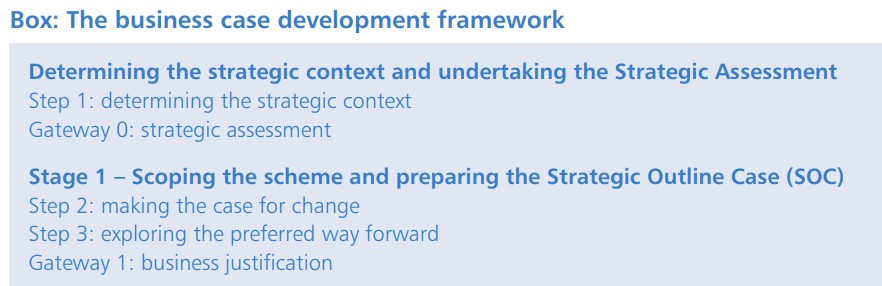 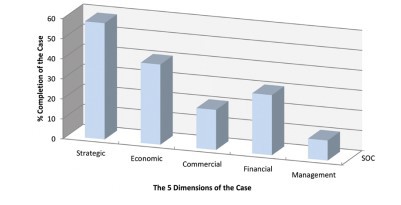 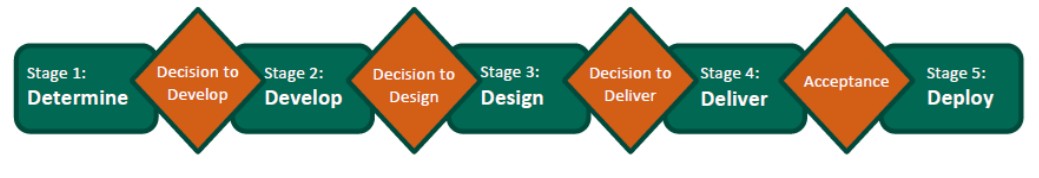 Business Case Development
Stage 2
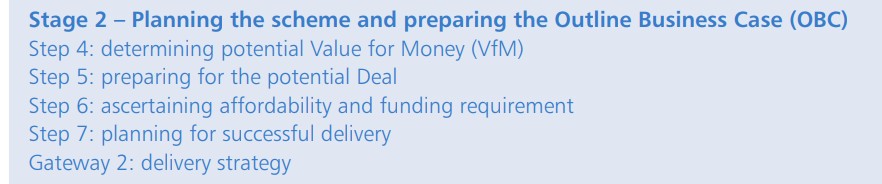 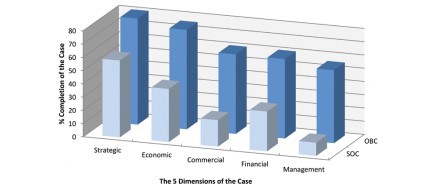 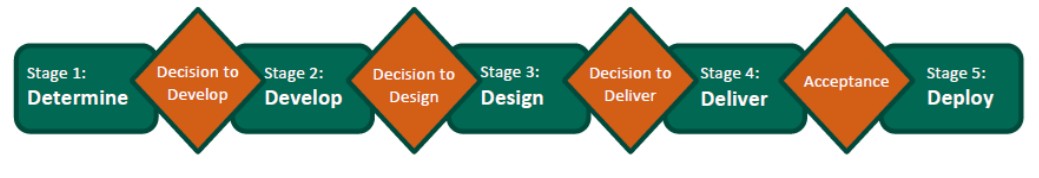 Business Case Development
Stage 3
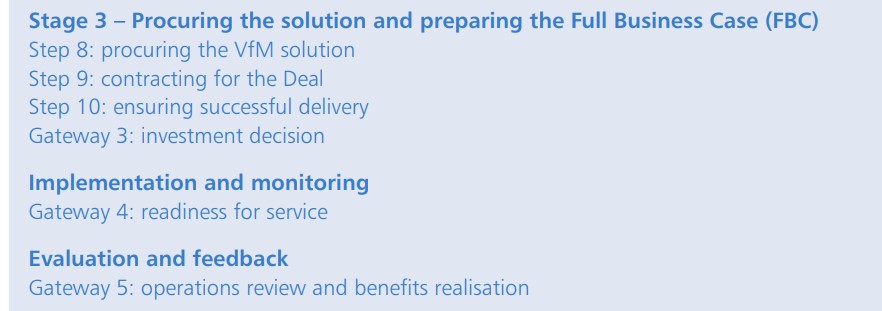 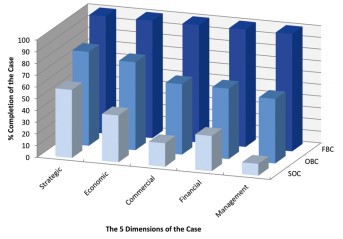 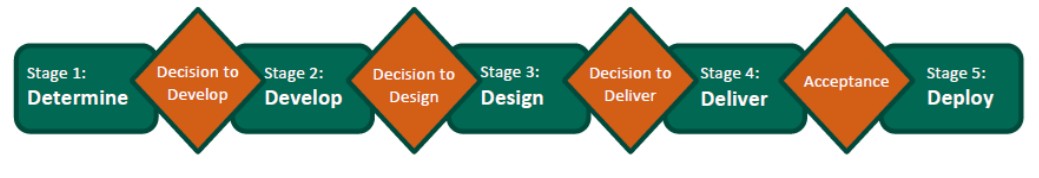 Project Team
WSP have been appointed (through Devon’s framework) to produce an SOBC, to better understand the business case to reopen this line
WSP are part way through this process and have completed an engineering and operational review
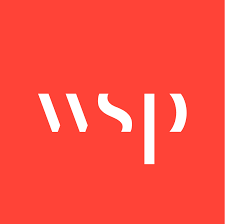 Project Governance
RYR PROJECT BOARD
Devon County Council (incl WSP Proj Mgr) Department for Transport Network Rail
Great Western Railway
RYR STEERING BOARD
Devon County Council (incl WSP Project Team) Network Rail
Great Western Railway Plymouth City Council
Heart of the South West LEP Devon & Cornwall Rail Partnership
Meets monthly
Meets monthly
Strategic Outline Business Case (SOBC) Indicative Programme
Review and validate past work – February ‘22
Option Assessment Report – March ‘22
5 Case Model:
Strategic
Economic
Financial
Commercial
Management
SOBC submission by Summer 2022
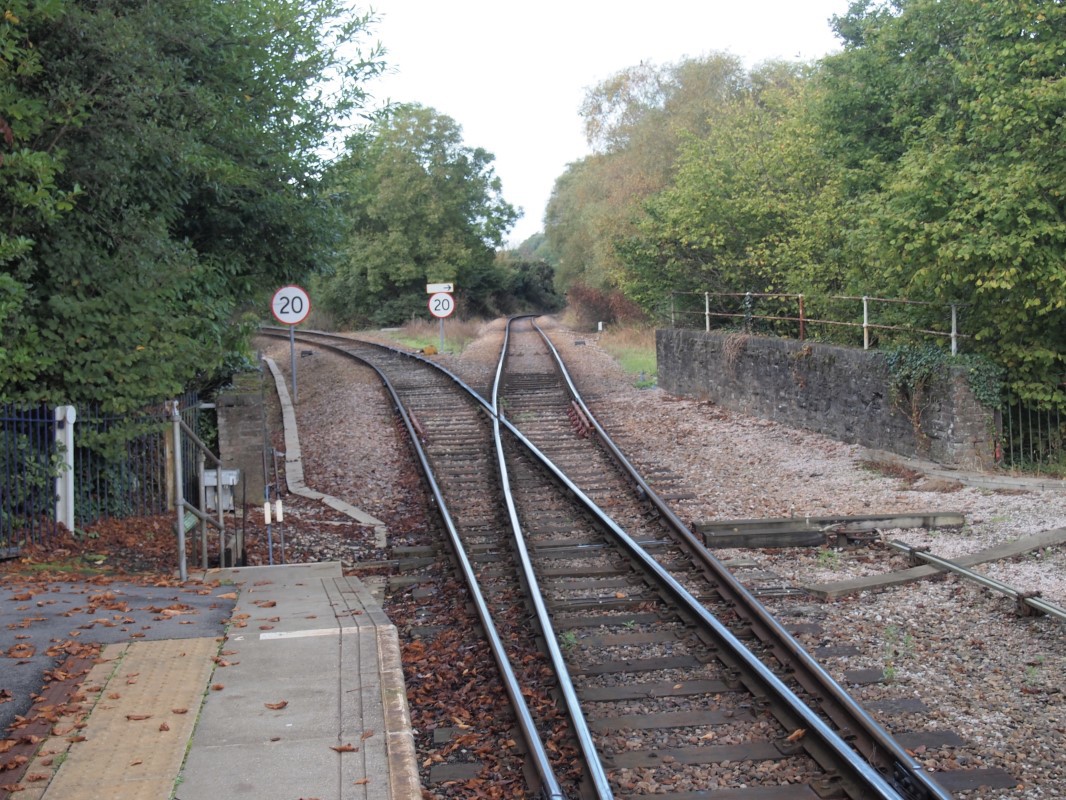 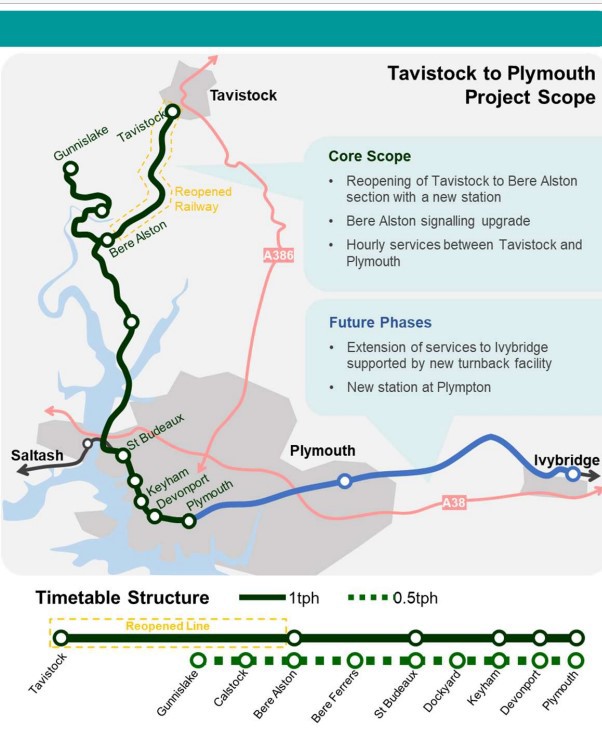 Tavistock to Plymouth Railway
Restoring Your Railway Ideas Fund
THE CASE:
Driving modal shift and
decarbonisation
Accessing jobs, training and skills for Tavistock residents
Trebling train services for deprived communities in Plymouth
Devonport dockyard accessibility boosted
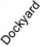 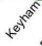 Developing the Strategic Case:
Objectives of the Scheme
Enhanced connectivity encouraging mode shift from car to rail for journeys between Tavistock and Plymouth, addressing congestion on the A386 corridor and tackling the Climate Emergency by supporting lower carbon travel
Facilitate local development, as laid out in the Plymouth and South West Devon Joint Local Plan (JLP)
Enhanced access to employment, education and healthcare in Plymouth for Tavistock residents and residents of west Devon and north Cornwall
Provide an improvement in rail services for the deprived
communities of St Budeaux, Keyham and Devonport in Plymouth
Improve visitor access by public transport to the natural environment, particularly the Dartmoor National Park
Supporting Growth
Encouraging Mode Shift
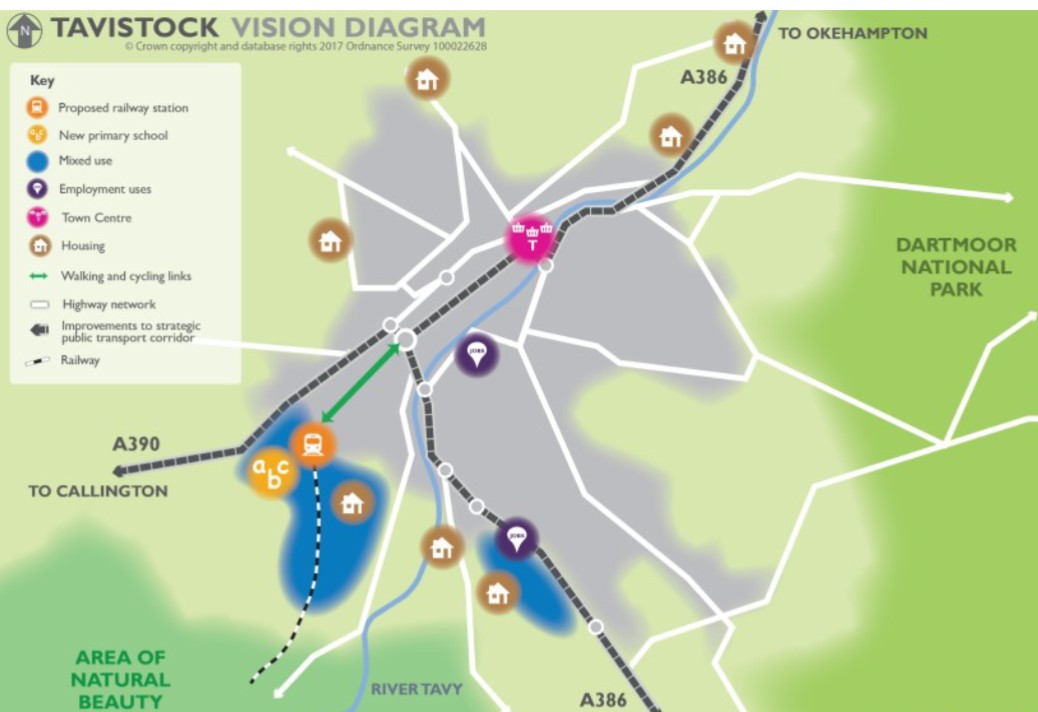 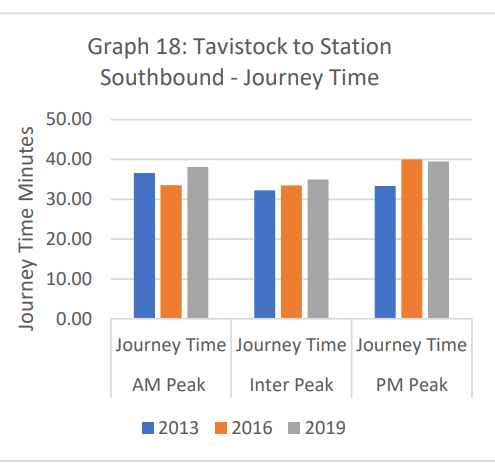 - Improving Access within Plymouth
Income Score
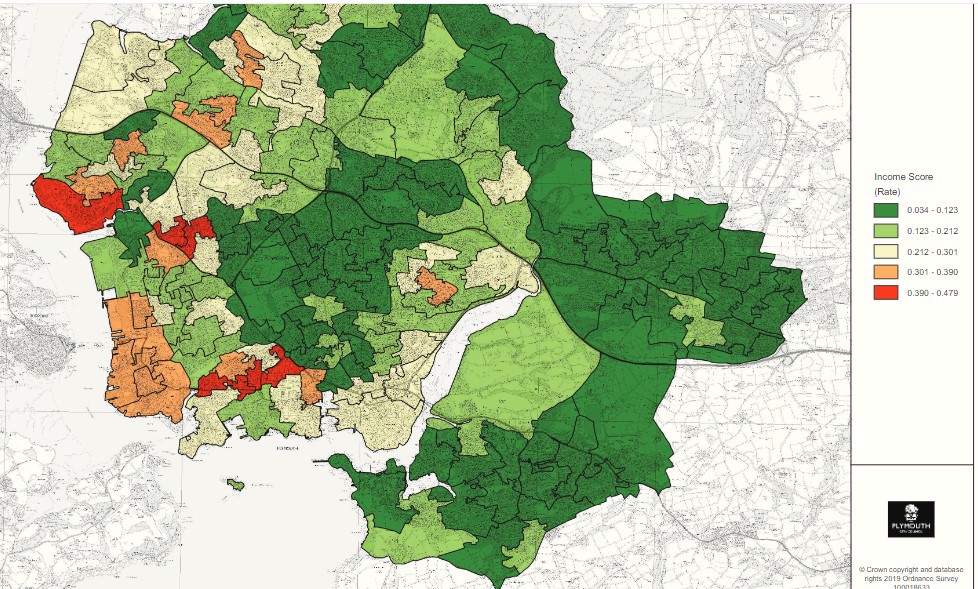 St Budeaux
Keyham
Devonport
- Improving Access within Plymouth
Access to a Car
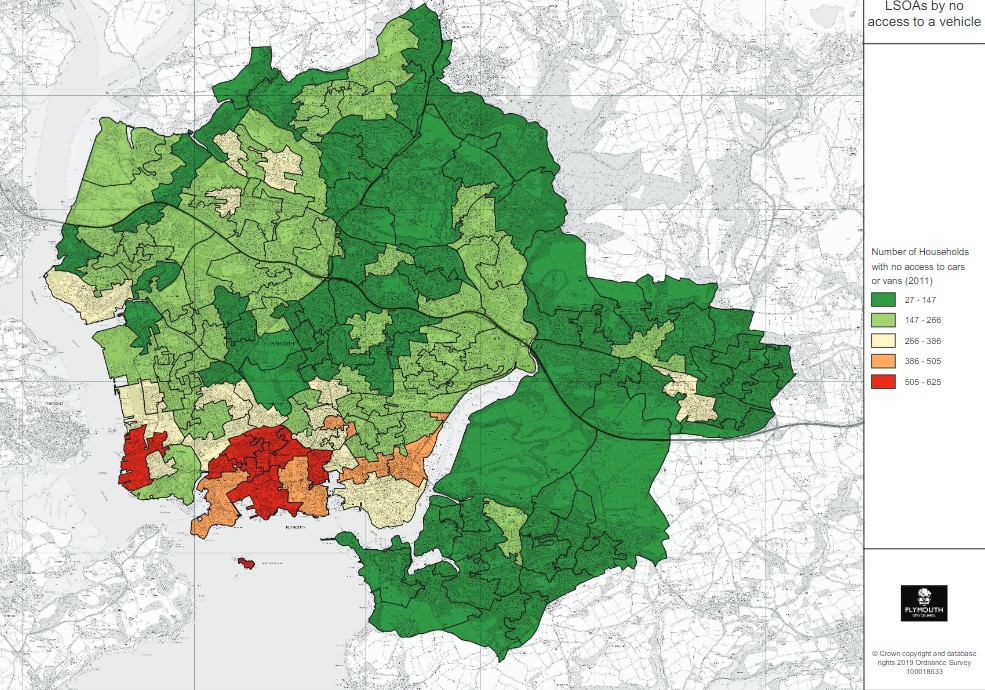 St Budeaux
Keyham
Devonport
Engineering and Operational Review
Previous Design Work
Approx. 5 miles with ruling gradient 1:68
Single line throughout
55 mph line speed
30 mph approaching Tavistock
Existing speeds at Bere Alston
Alignment makes best use of two-track formation to maximise speed
Track located away from predicted rock fall zones in cuttings where possible
700m safe cess walkway throughout
c.80% land secured
Bridges, Culverts & Retaining Walls
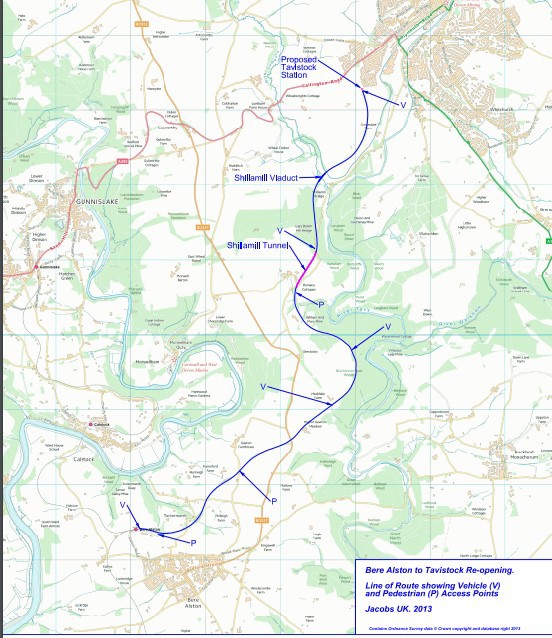 16 bridges over or under
railway
1 viaduct
Crowndale ‘Mine’ 1 missing bridge
Shillamill
Shillamill Viaduct
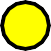 5 culverts
2 retaining walls
Key:
needs replacing & abutments pinning back needs new bridge
deep in embankment – need masonry repair needs fencing to retain heritage status
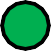 Cattle Creep
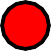 Lazy Bench Hill
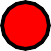 Ravens Rock
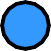 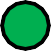 Tuckermarsh Bere Alston
Bridge
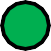 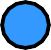 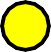 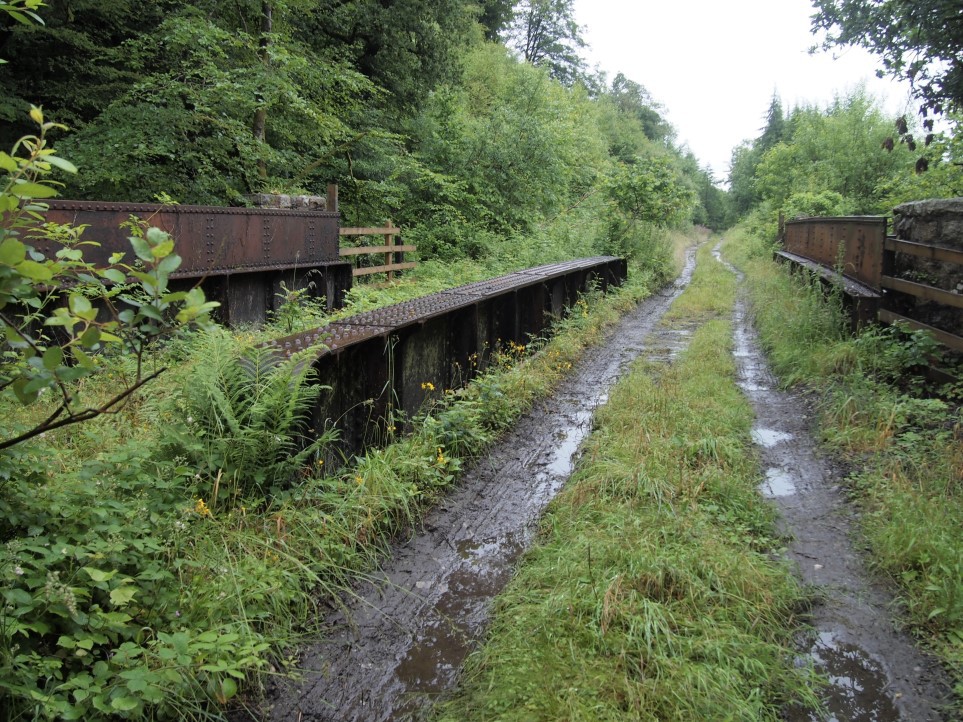 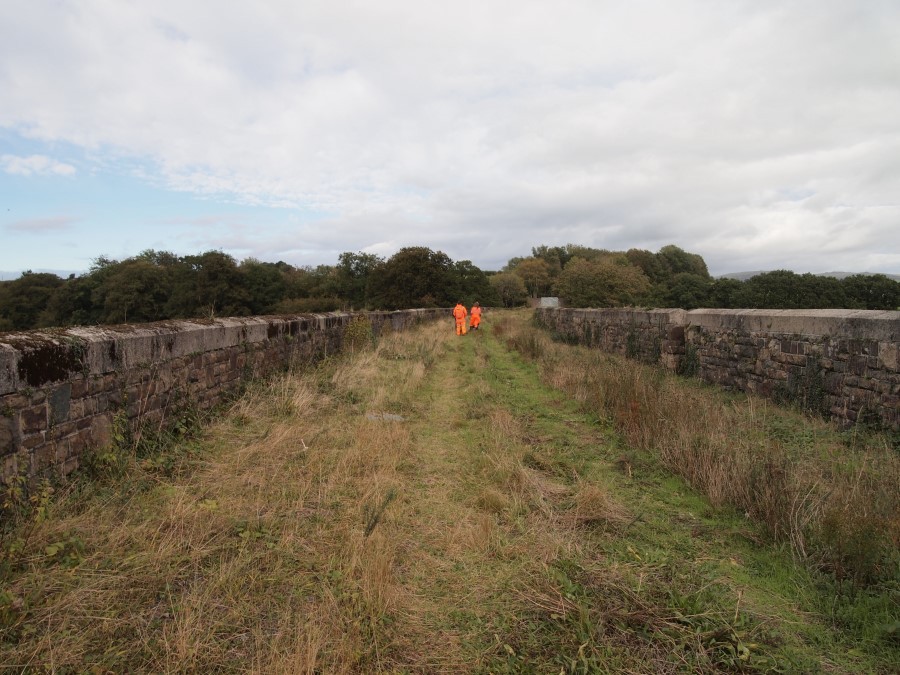 Lazy Bench Hill
Shillamill Viaduct

Ravens Rock Bridge
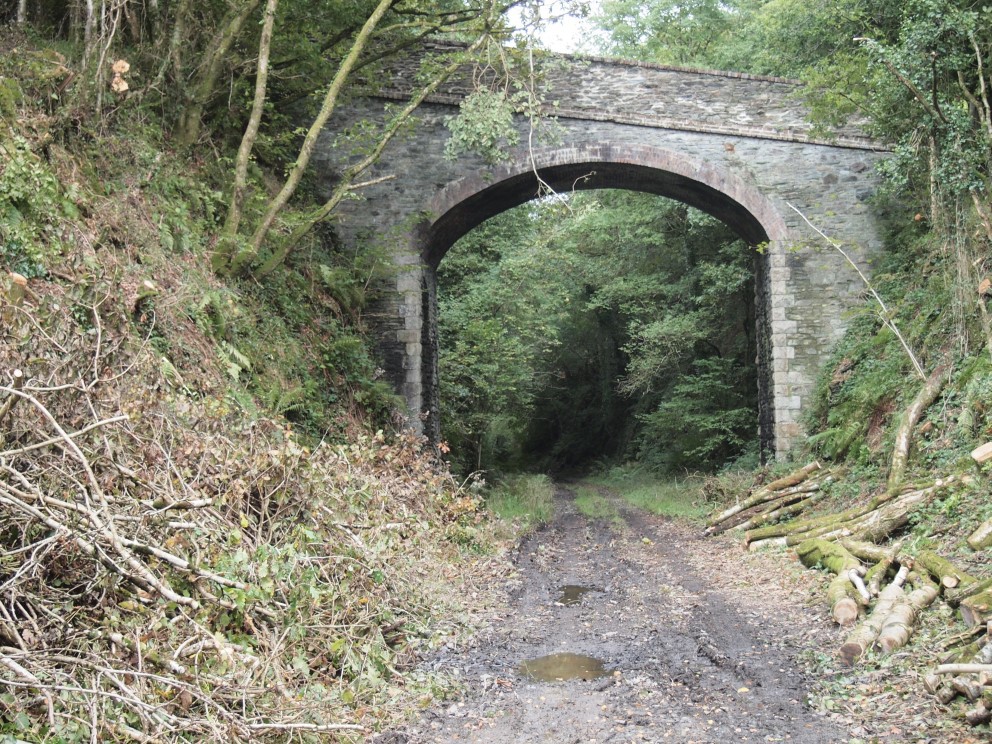 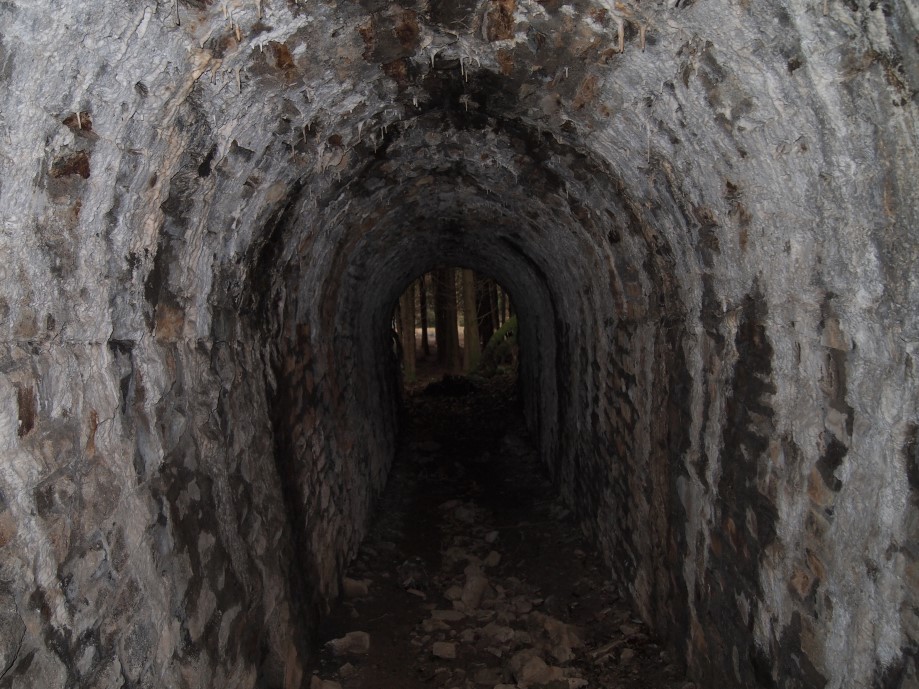 Shillamill Cattle Creep
Proposed Tavistock Station
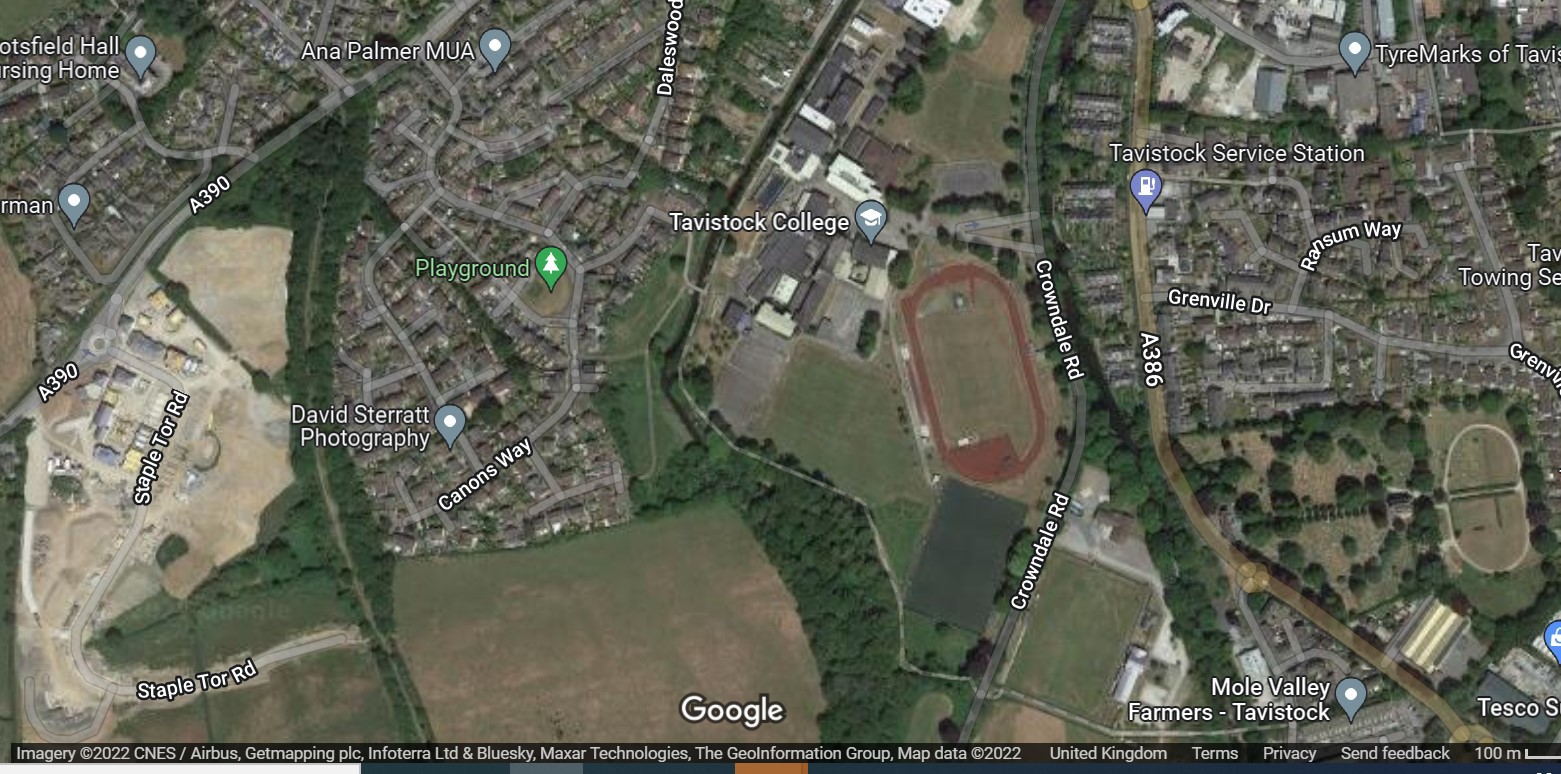 The DfT’s focus is on defining the “minimum viable product” and proposers must work with DfT as the funder to align with this approach.
Edge of town station location at Tavistock is proposed on affordability and deliverability grounds.
Significant increase in the capital cost would potentially worsen the BCR.
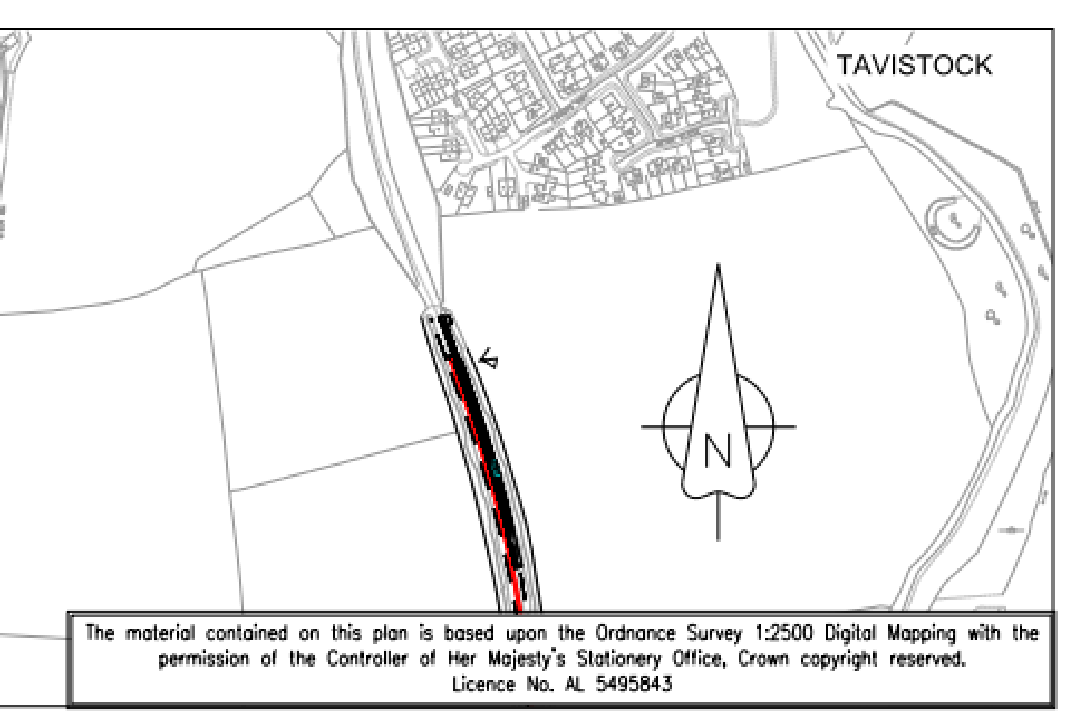 proposed location of Tavistock Station
Bere Alston Station
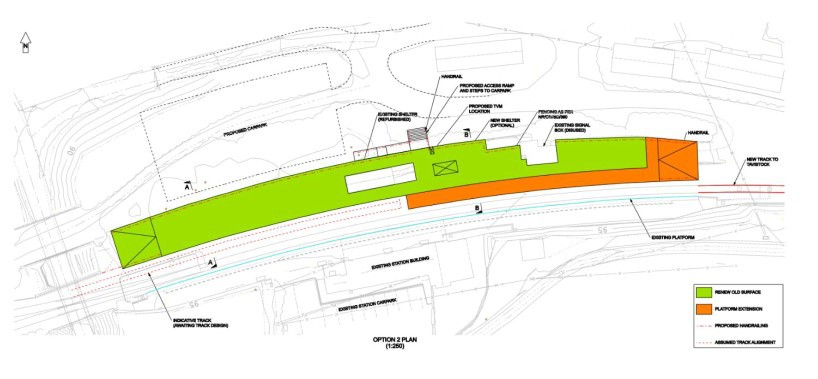 Source: Jacobs 2015
A value engineering opportunity has been identified at Bere Alston – enhancing the BCR – to only require a single platform face (shown in orange above)
Railway Operations
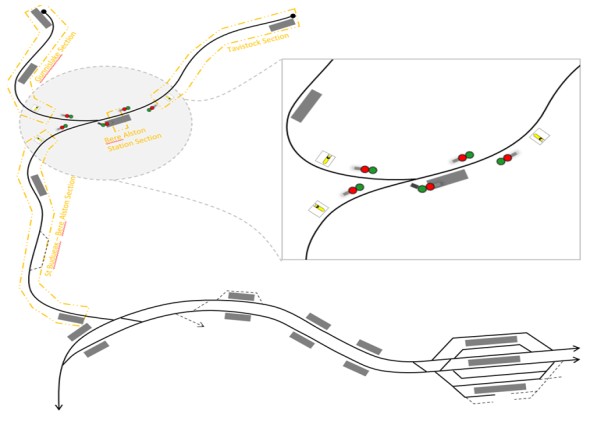 GWR have developed a timetable which would deliver:
1 train per 2hr Gunnislake – Plymouth
1 train per hr Tavistock – Plymouth
There are some conflicts with the mainline which we believe could be resolved with further development (outside scope of this project)
Illustrative signalling layout
Source: GWR/Network Rail
Concluding Comments
Devon County Council is in a strong position as promoter, with lots of design development completed on the line.
We believe we can make a strong strategic case, not only through a link between Tavistock and Plymouth, but also delivering benefits to northwest Plymouth
To make best use of the limited RYR funding, the focus for this stage is developing:
the demand profile (and revenue)
better understanding key cost drivers; and
establishing the best possible BCR for the scheme
Engineering Review Risks:
Rock protection in cuttings, and civils remediation (e.g. Shillamill
Tunnel and Viaduct)
Potential landowner negotiations
Environmental constraints (e.g. ecological – tbc subject to survey)
Looking ahead, the historic design work gives us solid foundation for further detailed design development work.
Next steps
Thank you for listening
Pending funding approval:
Sign off “approval in principle”
designs
Structures, cuttings and ground investigation surveys
Further development with Devon County Council and Plymouth City Council to maximise potential benefits
Continued productive collaboration with Network Rail and GWR
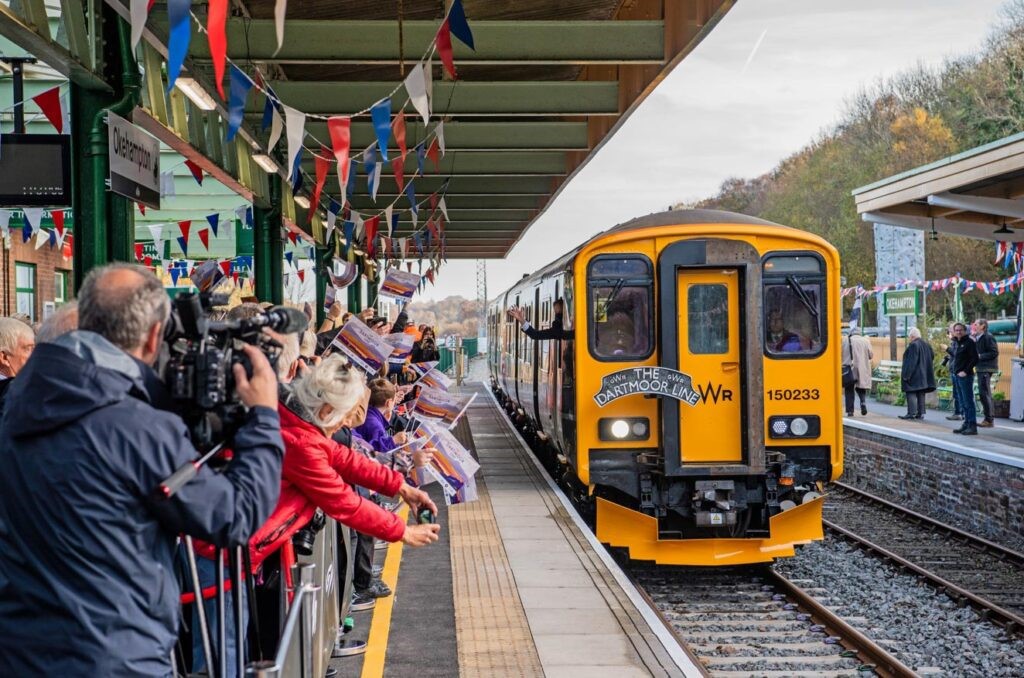 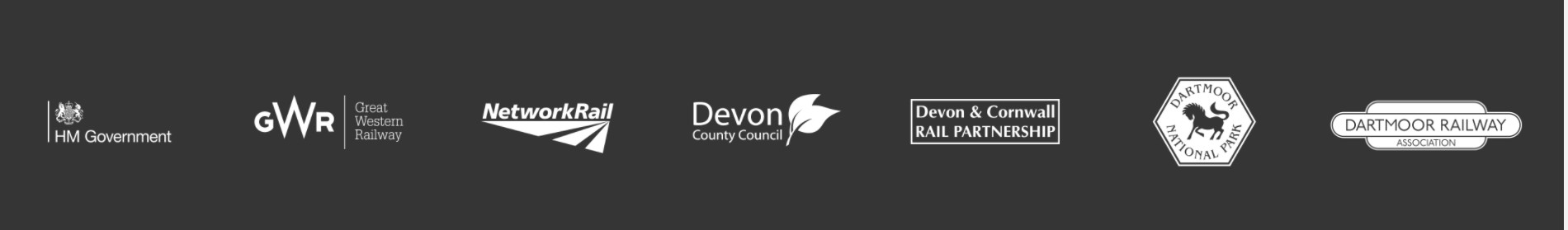